Ausbildungskosten-entschädigung
Gültig seit 01.01.2023
12.02.2023
1
Grundsätzlich (abgebender Verein)
Der abgebende Verein hat die Ausbildungskostenpauschale dem aufnehmenden Verein spätestens 6 Wochen nach Kenntnisnahme der Erteilung der neuen Spielberechtigung in Rechnung zu stellen.
Der abgebende Verein ist selbst für die Verfolgung/Recherche des Werdegangs des abgegebenen Spielers/Spielerin verantwortlich.
Der Anspruch auf die Ausbildungskosten verjährt nach zwei Jahren. Die Verjährungsfrist beginnt mit der Erteilung der Spielberechtigung.
Verzichtet der abgebende Verein auf die Ausbildungskosten, so hat er eine schriftliche Verzichtserklärung an die  zuständigen Verbände sowie den aufnehmenden Verein zu versenden.
12.02.2023
2
Grundsätzlich (Passstelle)
Die Passstelle des abgebenden Vereins ist verpflichtet, auf Anfrage des abgebenden und aufnehmenden Vereins die Zeiten der alten Spielberechtigung beim abgebenden Verein zu bescheinigen. 
Die Passstelle des aufnehmenden Vereins ist verpflichtet, den Namen des neuen Vereins sowie den Zeitpunkt der Erteilung der neuen Spielberechtigung auf Anfrage des abgebenden Vereins bekannt zu geben.
12.02.2023
3
Grundsätzlich (Aufnehmender Verein)
Der aufnehmende Verein ist verpflichtet, die Rechnung zu bezahlen.
Wird eine Rechnung –auch teilweise- nicht anerkannt, hat der aufnehmende Verein innerhalb von 21 Tagen schriftlich Stellung zu nehmen.
12.02.2023
4
Vorrausetzungen zum Erhalt einer Ausbildungskostenpauschale
Spieler(in) im Alter nach Vollendung des 13. Lebensjahres bis Vollendung des 23. Lebensjahres.
Spieler(in) muss in der letzten Saison beim abgebenden Verein mind. einmal im Spielbericht als Spieler(in) offiziell aufgeführt sein.
Es muss sich um einen leistungsorientierten Wechsel zu einem Verein handeln, dessen 1. Herrenmannschaft mind. in der 4. Liga oder höher bzw.  die 1. Frauenmannschaft in der 3. Liga oder höher spielt                                                                                                    und                                                                                                            bei der Jugend in der betreffenden Altersklasse des aufnehmenden Vereins in der höchsten Spielklasse der Landesverbände spielt (in unserem Fall der Oberliga RPS, C-A -Jugend).
13.02.2023
5
Vorrausetzungen zum Erhalt einer Ausbildungskostenpauschale
Anspruchsberechtigt ist lediglich der Stammverein/Erstverein. 
Vereine mit der höchstspielenden Aktivenmannschaft der Männer unterhalb der 4. Liga oder Frauen unterhalb der 3. Liga sind immer nur anspruchsberechtigt. Diese Vereine müssen keine Ausbildungsentschädigung für die Aufnahme von Spielern zahlen.
13.02.2023
6
Berechnung der Ausbildungskostenentschädigung
Ausschlaggebend für die Berechnung ist die Ligazugehörigkeit der 1. Männer- bzw. 1. Frauenmannschaft zum Zeitpunkt der Erteilung der neuen Spielberechtigung. 
Die Ausbildungskostenentschädigung verdoppelt sich bei einem Spieler/Spielerin mit Kaderstatus des DHB.                  Die Gültige Kaderliste des DHB zum Zeitpunkt der Erteilung der Spielberechtigung (NK2, NK1, PK und OK)
Die angegebenen Entschädigungsbeträge sind Netto-Beträge. Sofern der abgebende Verein umsatzsteuerpflichtig ist, kann die gesetzliche Umsatzsteuer zusätzlich berechnet werden. 
Die angegebenen Beträge sind Maximalbeträge,                  welche pro Spieler/in und Saison geltend gemacht werden können.
13.02.2023
7
Berechnung der Ausbildungskostenentschädigung
Maximalbeträge pro Saison und Spieler/In
Männer
1.500 € für 1.HBL
750 € für 2.HBL
375 € für 3.HBL
175 € für vierthöchste Spielklasse (z.B. Oberliga RPS)
Frauen
750 € für 1.HBF
375 € für 2.HBF
175 € für 3.HBF
13.02.2023
8
Berechnung der Ausbildungskostenentschädigung
Maximalbeträge pro Saison und Spieler/In
Für die Jahre in der Jugend des abgebenden Vereins können für das 
2. Jahr A- Jugend 100%
1. Jahr A- Jugend 75%
2. Jahr B- Jugend 50%
1. Jahr B- Jugend 25%
1. und 2. Jahr C- Jugend 20%
des max. Betrages der 1. Herren- oder 1. Frauenmannschaft des aufnehmenden Vereins geltend gemacht werden.
13.02.2023
9
Sonderfälle
Wechselt ein Spieler/In zu einem Verein, der nicht im Leistungsbereich spielt, innerhalb von 12 Monaten erneut zu einem Verein, der im Leistungsbereich spielt, so hat der neue aufnehmende Verein die Kosten an den ersten abgebenden Verein zu erstatten.
Wechselt ein Spieler zu einem Verein im Leistungsbereich, spielt dort jedoch in einer zweiten oder dritten Mannschaft, welche nicht im Leistungsbereich spielt, besteht kein Anspruch auf die Ausbildungskosten. Spielt der Spieler innerhalb von    12 Monaten jedoch mind. einmal in der 1. Mannschaft im Leistungsbereich, wird der abgebende Verein rückwirkend anspruchsberechtigt.
13.02.2023
10
Sonderfälle
Wechselt ein Spieler zu einem Verein mit mehreren Mannschaften im Leistungsbereich ( 1. Herren 2 HBL und 2. Herren in der 3.HBL) und spielt dort nur in der 2. Herrenmannschaft, besteht auch nur der Anspruch der Ausbildungskosten für die Ligazugehörigkeit der 2. Mannschaft. Sollte er jedoch innerhalb von 12 Monaten mind. einmal in der 1. Herrenmannschaft zum Einsatz kommen, ist der abgebende Verein rückwirkend anspruchsberechtigt, den Differenzbetrag der Ligazugehörigkeit einzufordern.
13.02.2023
11
Rechtsbehelfe
Wird über die Festsetzung und die Höhe der Ausbildungskosten keine Einigkeit erzielt, sind abgebender und aufnehmender Vereine verpflichtet, persönlich oder telefonisch einen Gütetermin zu vereinbaren und wahrzunehmen. Dieser Termin ist zu protokollieren und von beiden Vereinen zu bestätigen.
Sollte es nach erfolgloser Aufforderung/Durchführung des Gütetermins keine Einigung geben, kann die für den aufnehmenden Verein zuständige Rechtsinstanz angerufen werden.
Die Verjährungsfrist wir durch die Anrufung der Rechtsinstanz gehemmt und läuft erst mit dem Ende eines rechtsinstanzlichen Verfahrens weiter.
13.02.2023
12
Quelle
Richtlinie zur Ausbildungskostenentschädigung 
ab dem 01.01.2023
https://www.dhb.de/de/verband/dokumente/satzung-und-ordnungen/
13.02.2023
13
Berechnungsbeispiele (Männer)
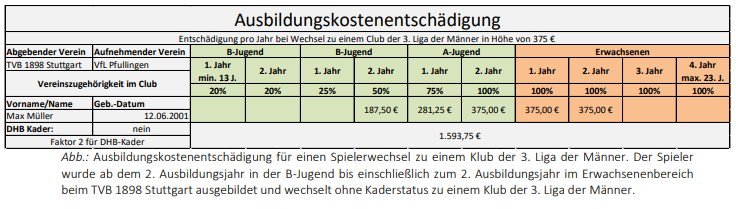 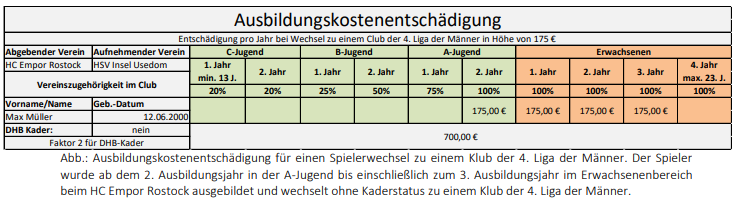 13.02.2023
14
Berechnungsbeispiele (Frauen)
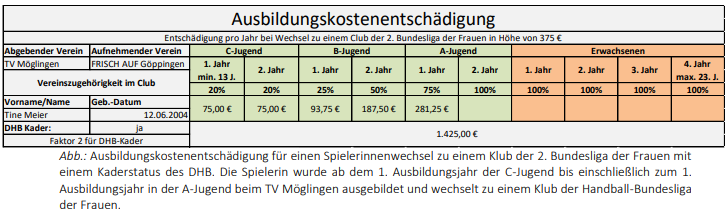 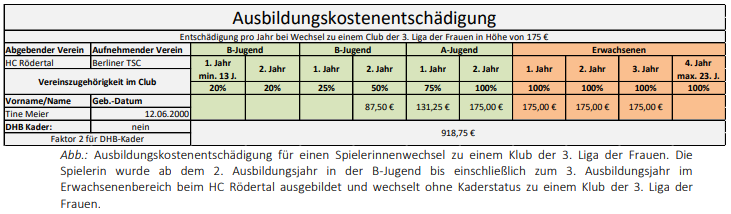 13.02.2023
15
Tobias Gunst
VP Spieltechnik
0152/55369083
Tobias.gunst@pfhv.de
13.02.2023
16